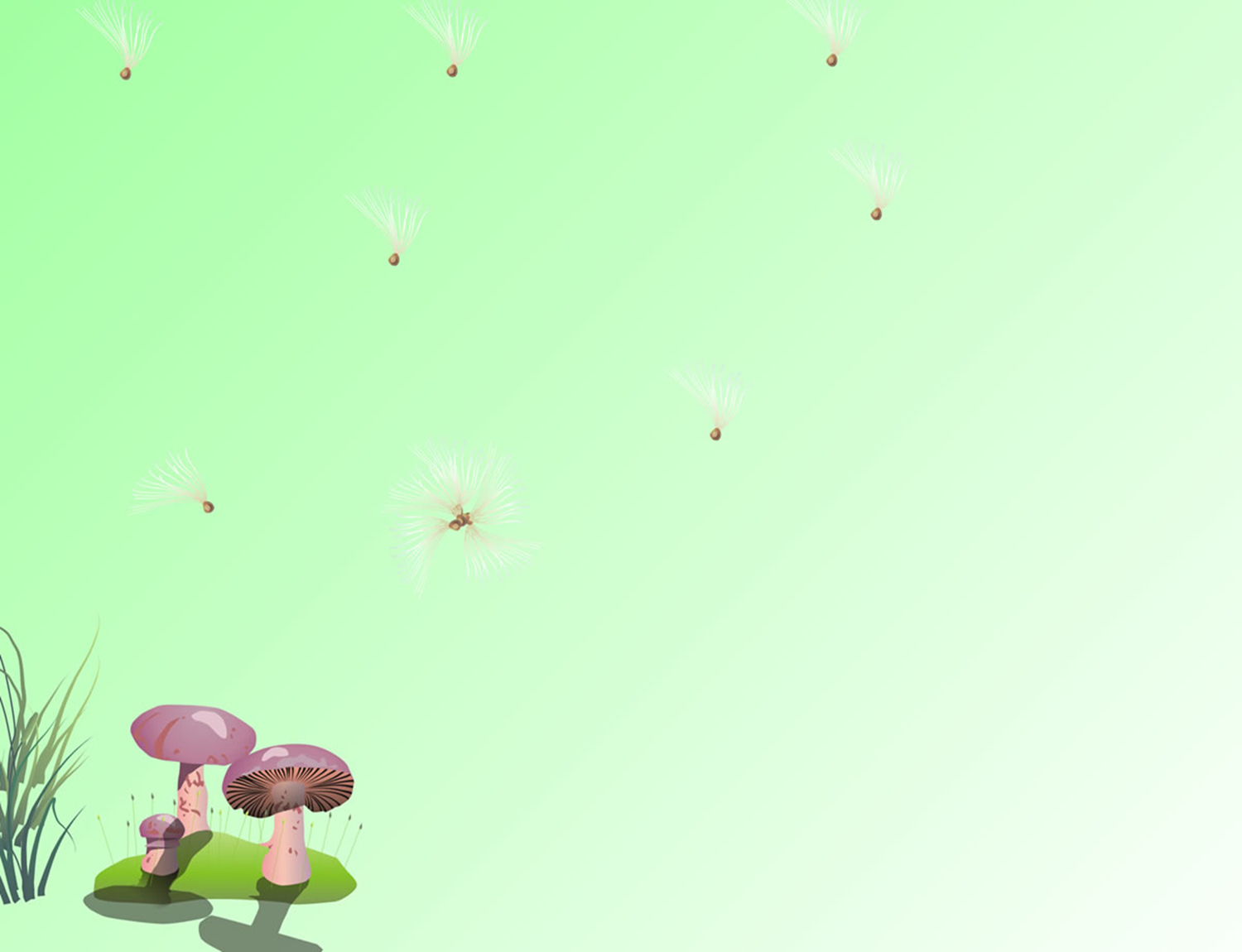 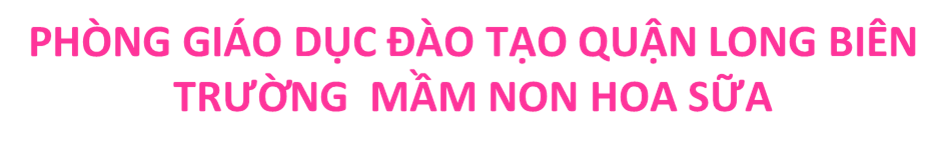 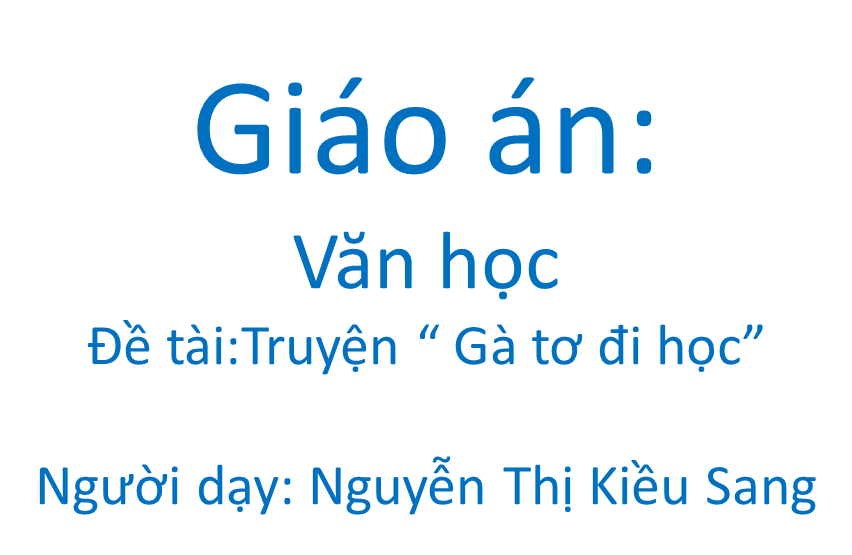 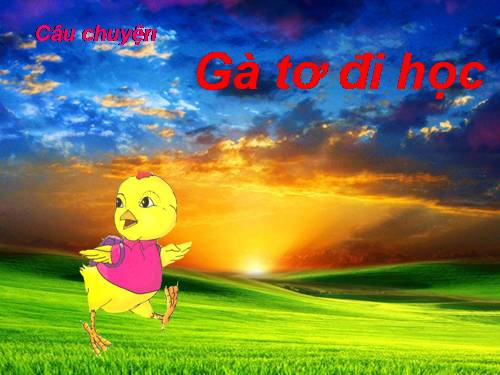 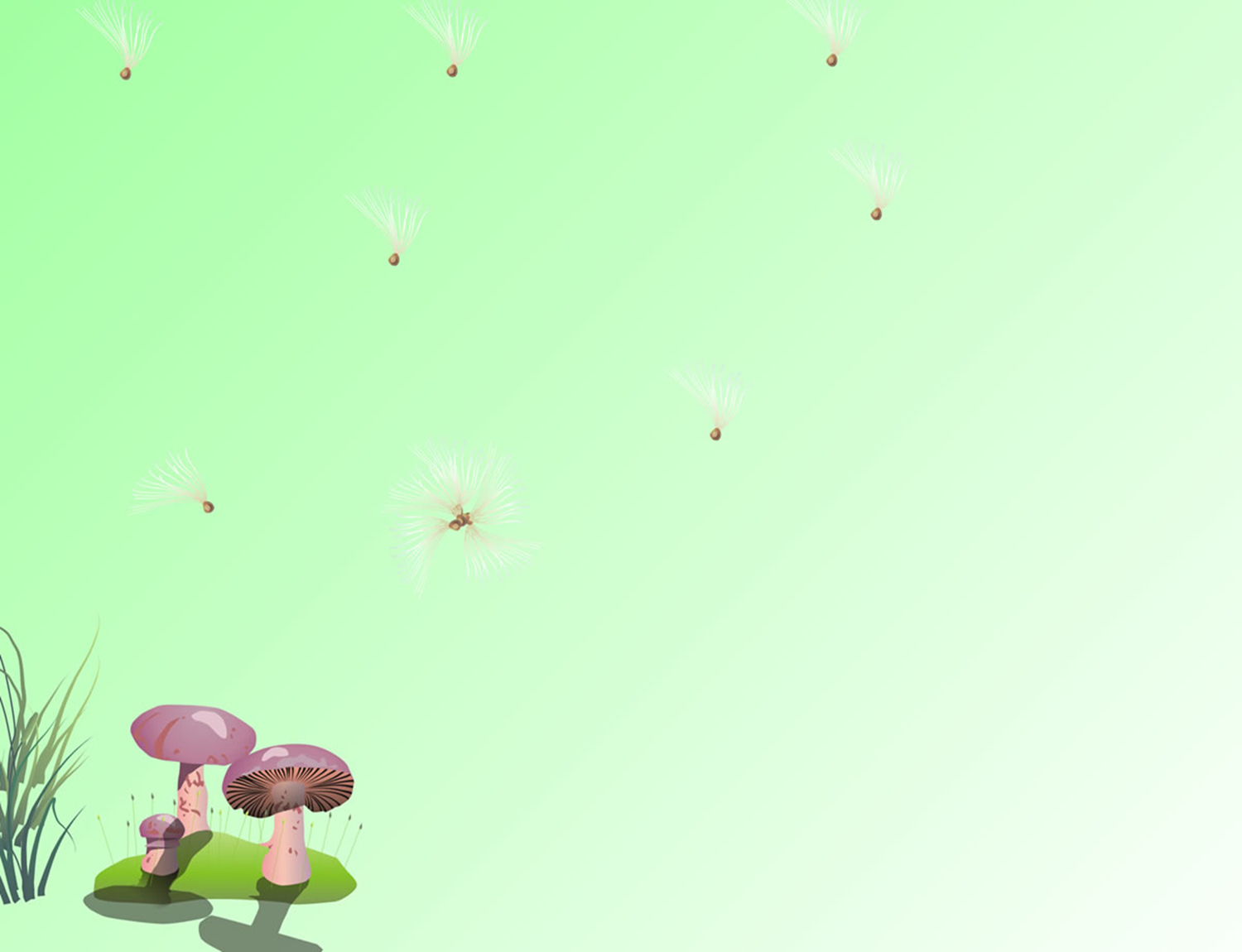 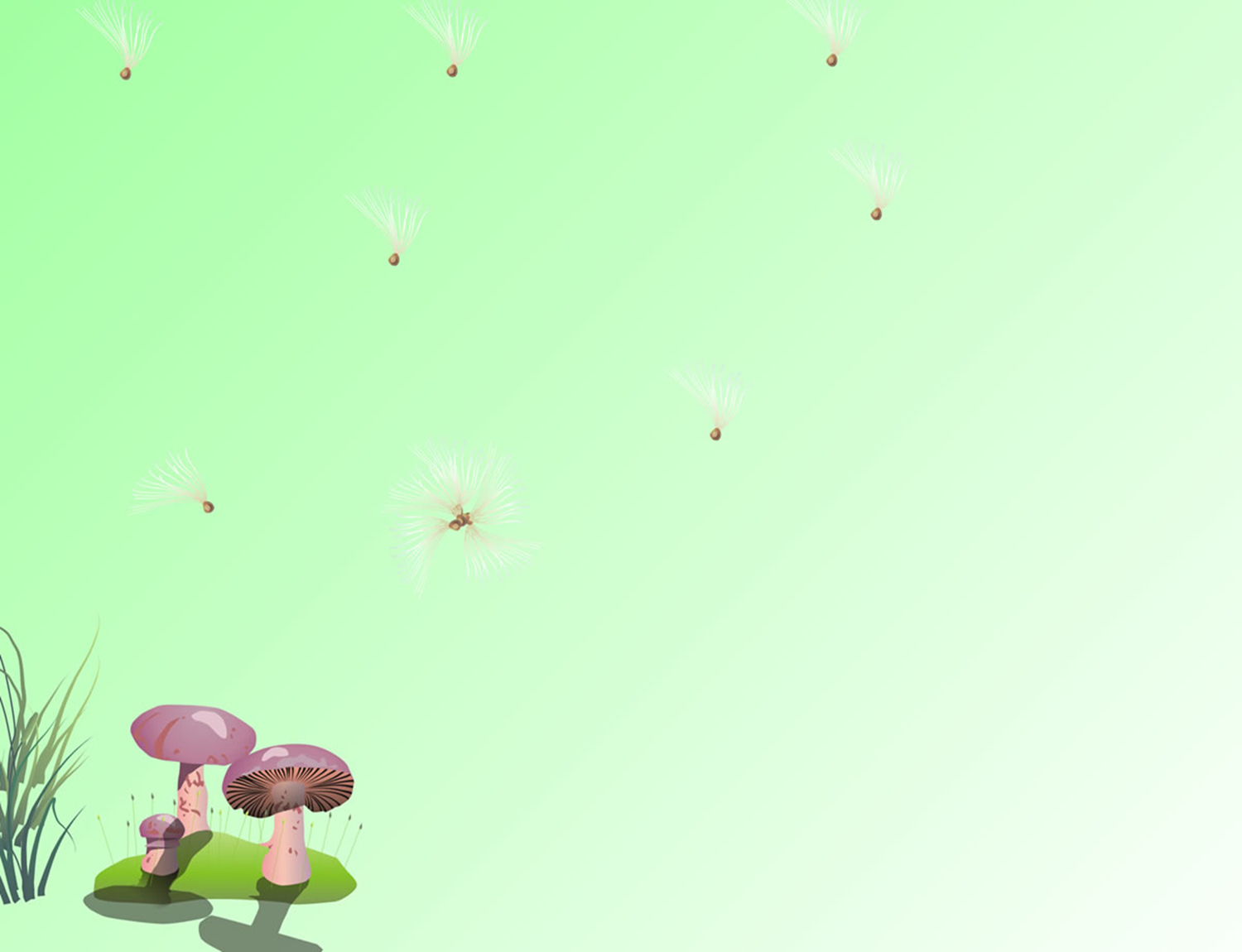 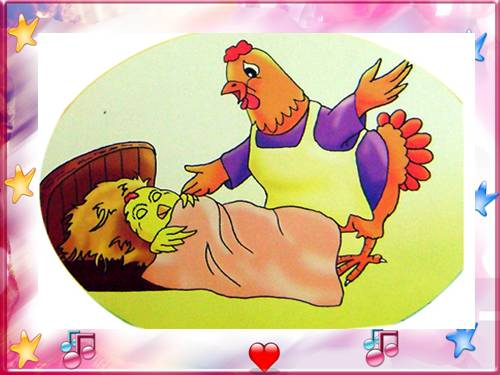 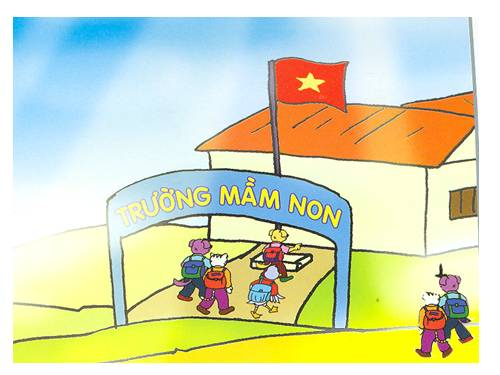 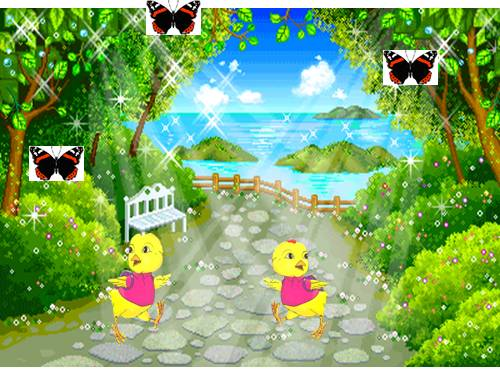 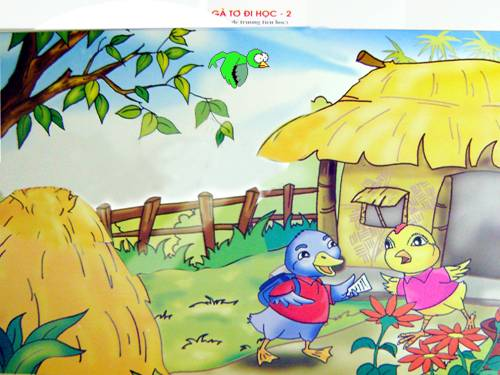 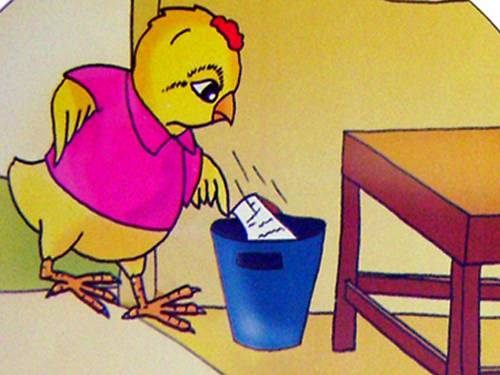 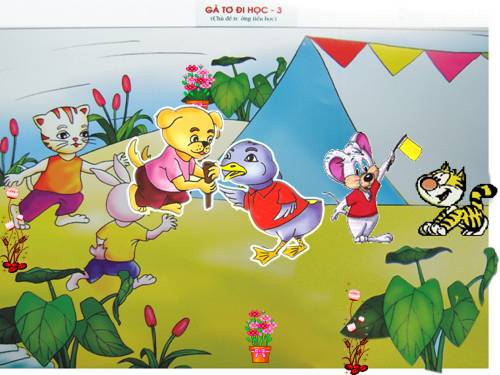 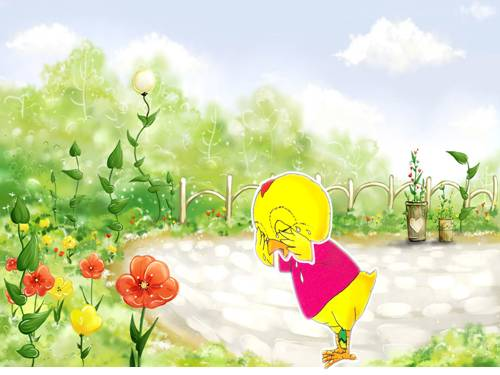 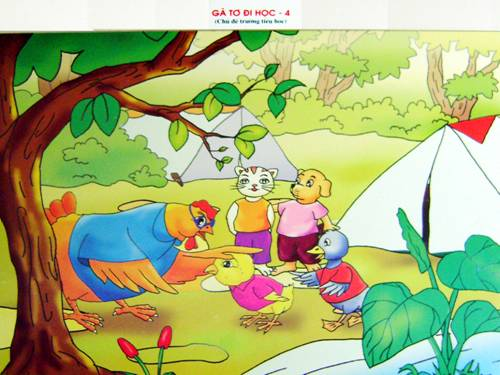 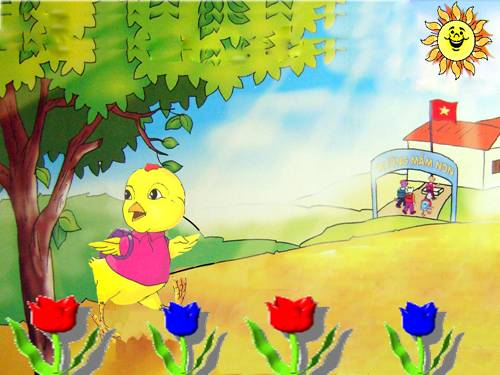 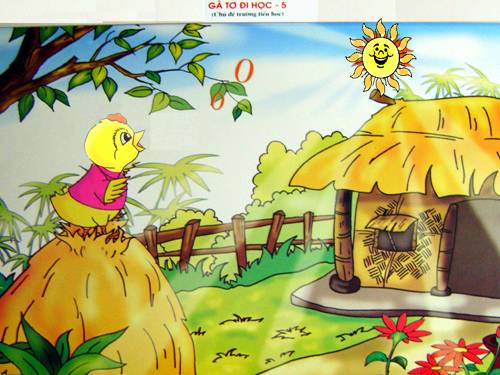 Đàm thoại- trích dẫn